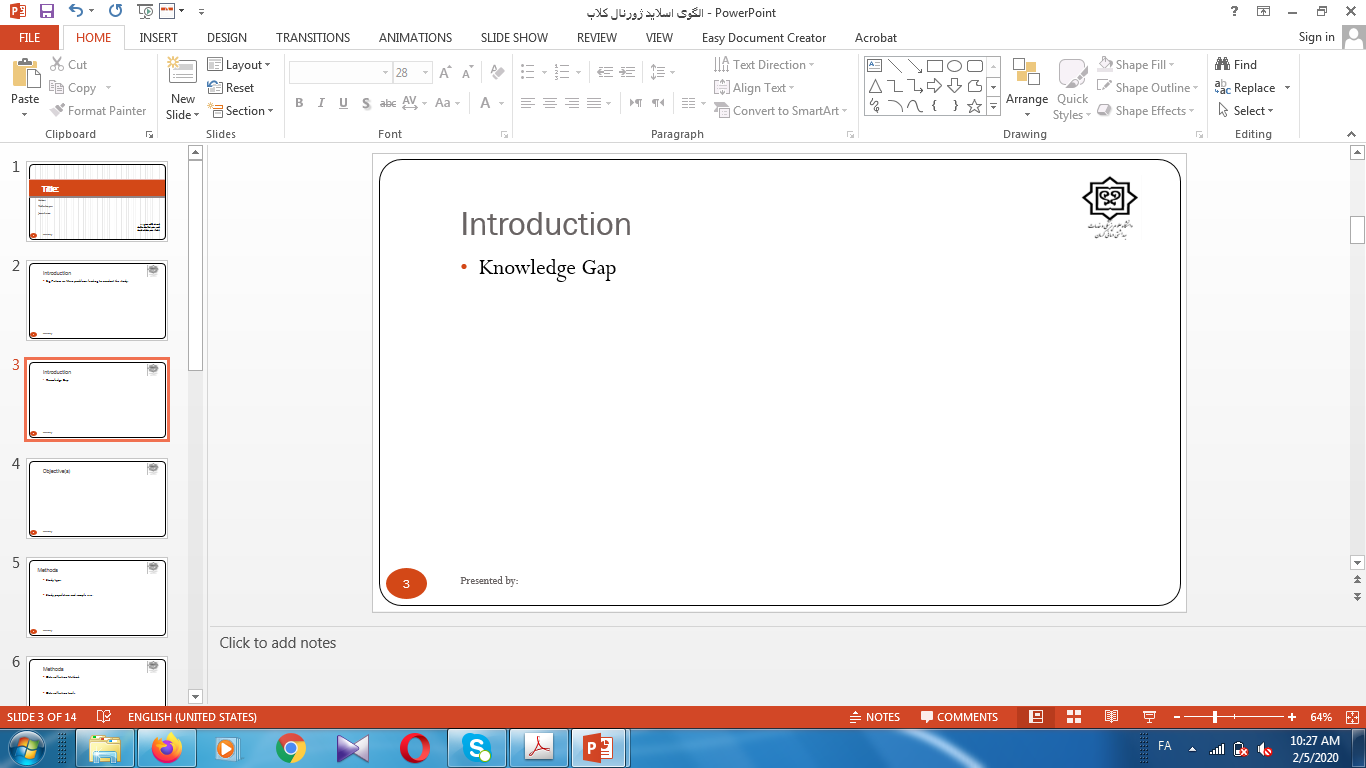 Title:
Authors:

Publication year:

Journal name:
ژورنال کلاب مورخ:....
گروه علوم اطلاعات سلامت 
دانشگاه علوم پزشکی کرمان
Presented by:
1
[Speaker Notes: ارائه دهنده محترم لطفا در هنگام ارائه در رابطه با نویسنده یا نویسندگان اصلی مطالعه و سوابق پژوهشی آنها در حوزه مربوطه و یا  حداقل به شاخص های علمی  آنها اشاره نمایید.
در مورد مجله علاوه بر ذکر مجله ایمپکت فاکتور مجله و شماره  Q  مجله گزارش شود. 
اسلاید های مربوط به هر قسمت از مقاله ( مقدمه، روش، نتایج و بحث) می تواند بسته به نیاز متغییر باشد. بنابراین در هر قسمت به تعداد مورد نیاز اسلاید اضافه نمایید.]
Introduction
Big Picture or Main problems leading to conduct the study:
Presented by:
2
[Speaker Notes: لطفا در این اسلاید تصویر کلی از مطالعه و اینکه دلیل انجام این مطالعه چه بود است را به روشنی توضیح دهید.]
Introduction
Knowledge Gap
Presented by:
3
Objective(s)
Presented by:
4
Methods
Study type:

Study population and sample size:
Presented by:
5
Methods
Data collection Method:


Data collection tools:
Presented by:
6
[Speaker Notes: لطفا اطلاعات مربوط به پایایی و روایی ابزارهای استفاده شده در مطالعه را ذکر نمایید.]
Methods
Data analysis
Presented by:
7
[Speaker Notes: لطفا علاوه بر ذکر روش های آماری استفاده شده در مطالعه، متغیرهایی که مورد سنجش قرار گرفته اند را نیز ذکر نمایید.]
Results
Presented by:
8
Discussion
Main finding of the study
Presented by:
9
Discussion
Comparing the study results with other relevant studies
Presented by:
10
Discussion
Strength and weakness of the study
Presented by:
11
Discussion
Implication of the study 


Future plan:


Recommendation
Presented by:
12
Conclusion
Presented by:
13
My comments and evaluation of the study
Presented by:
14